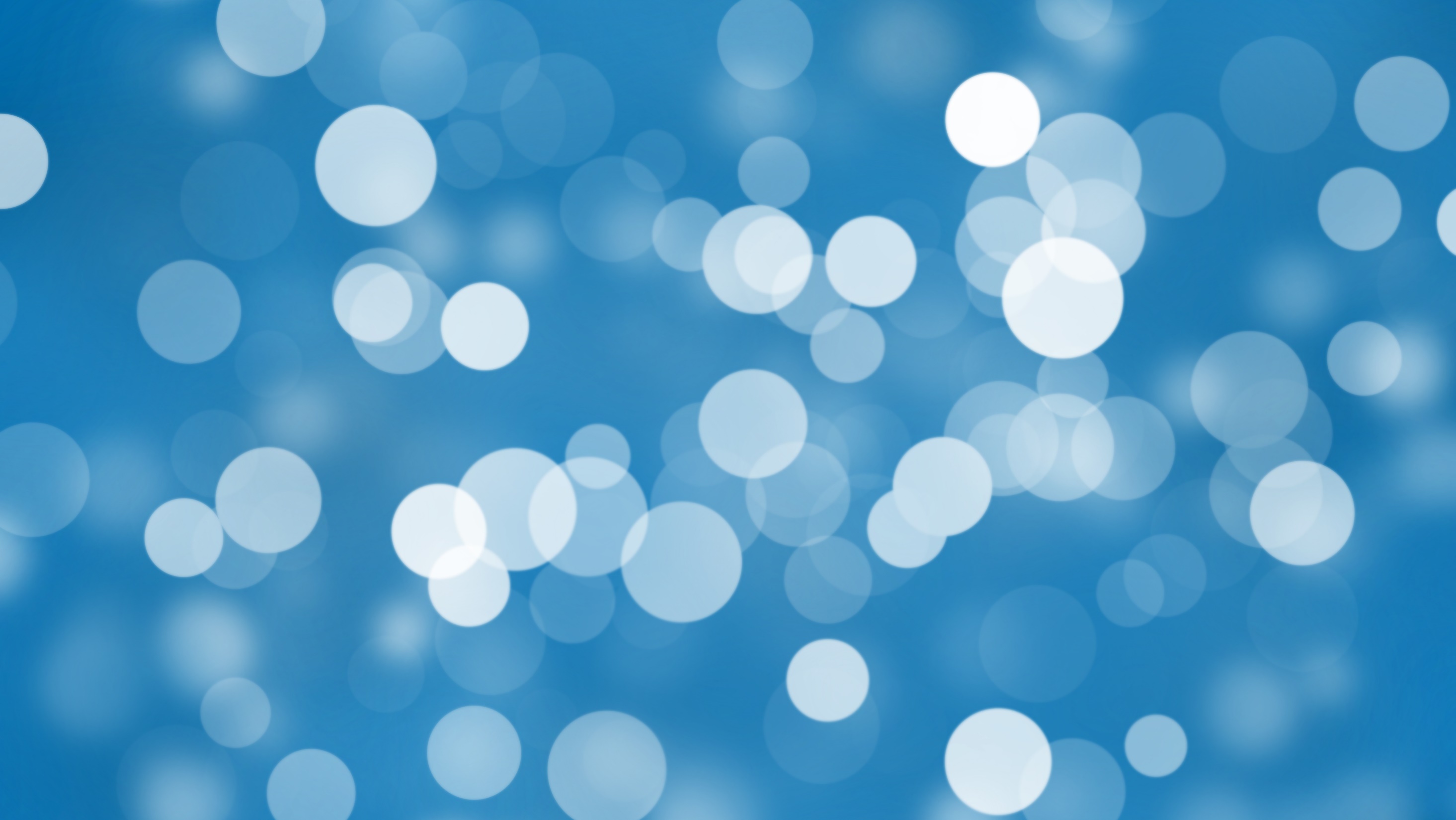 Desain Utas Rencana Acara
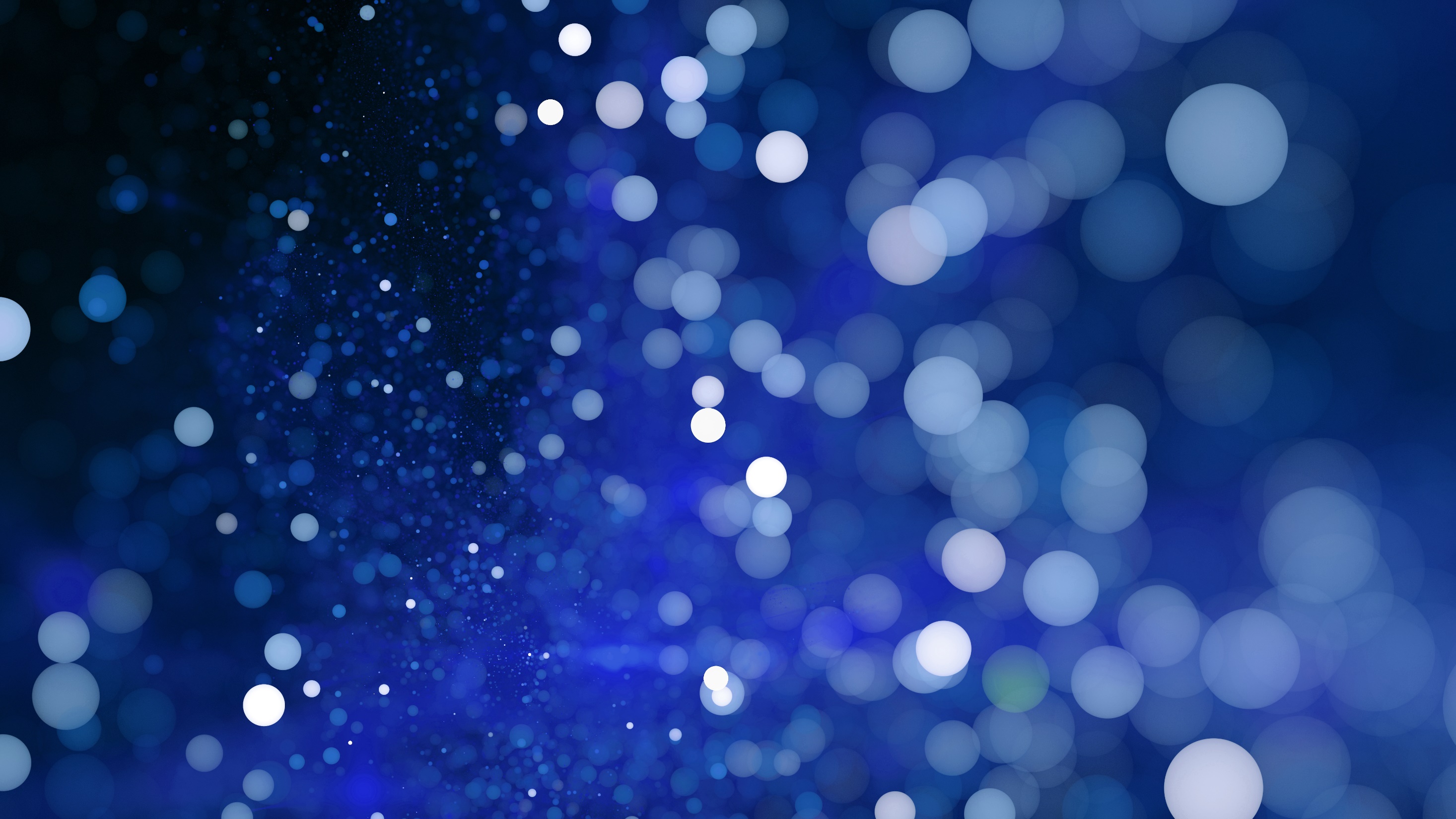 Perencanaan Pesta
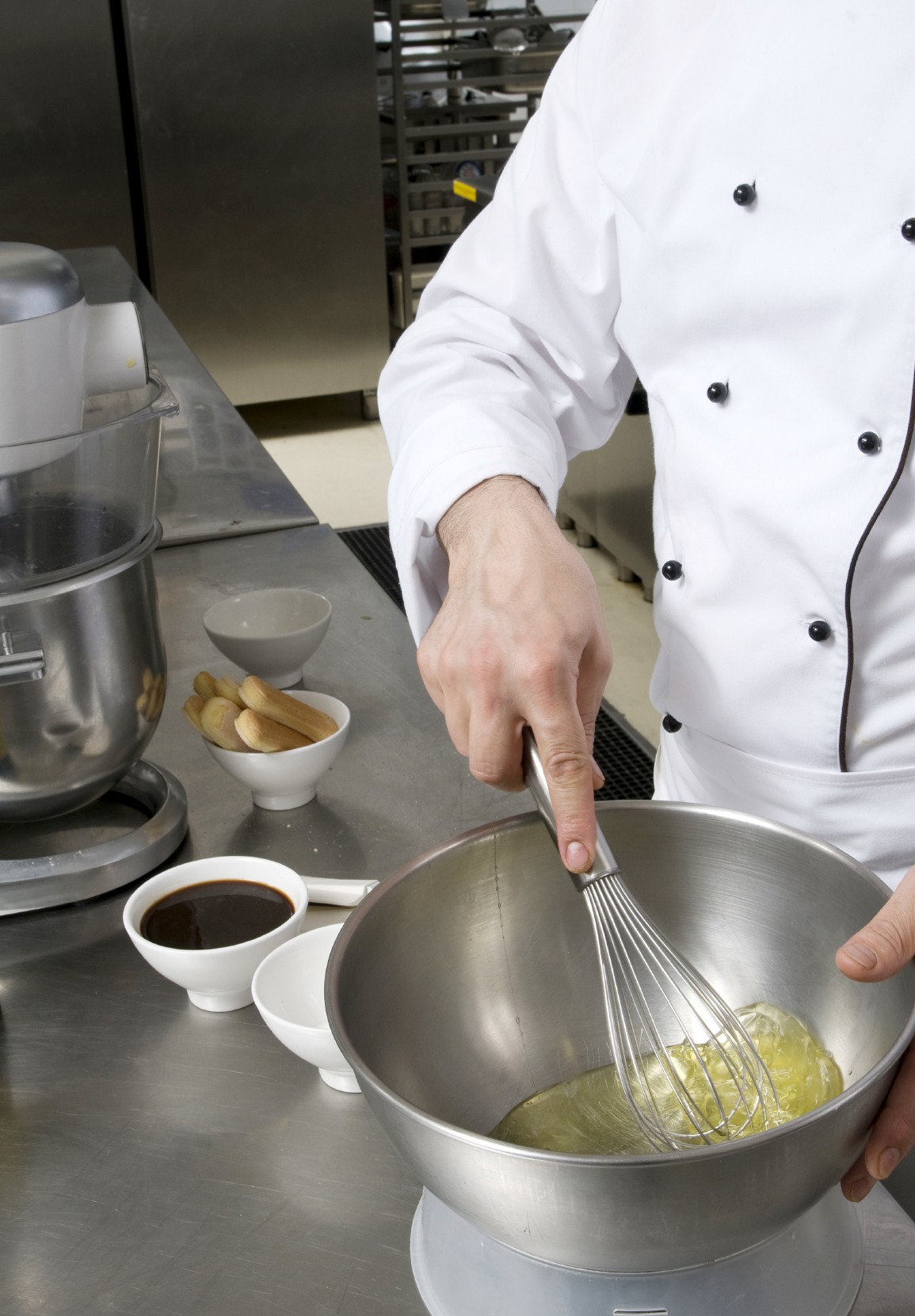 Komite Pesta
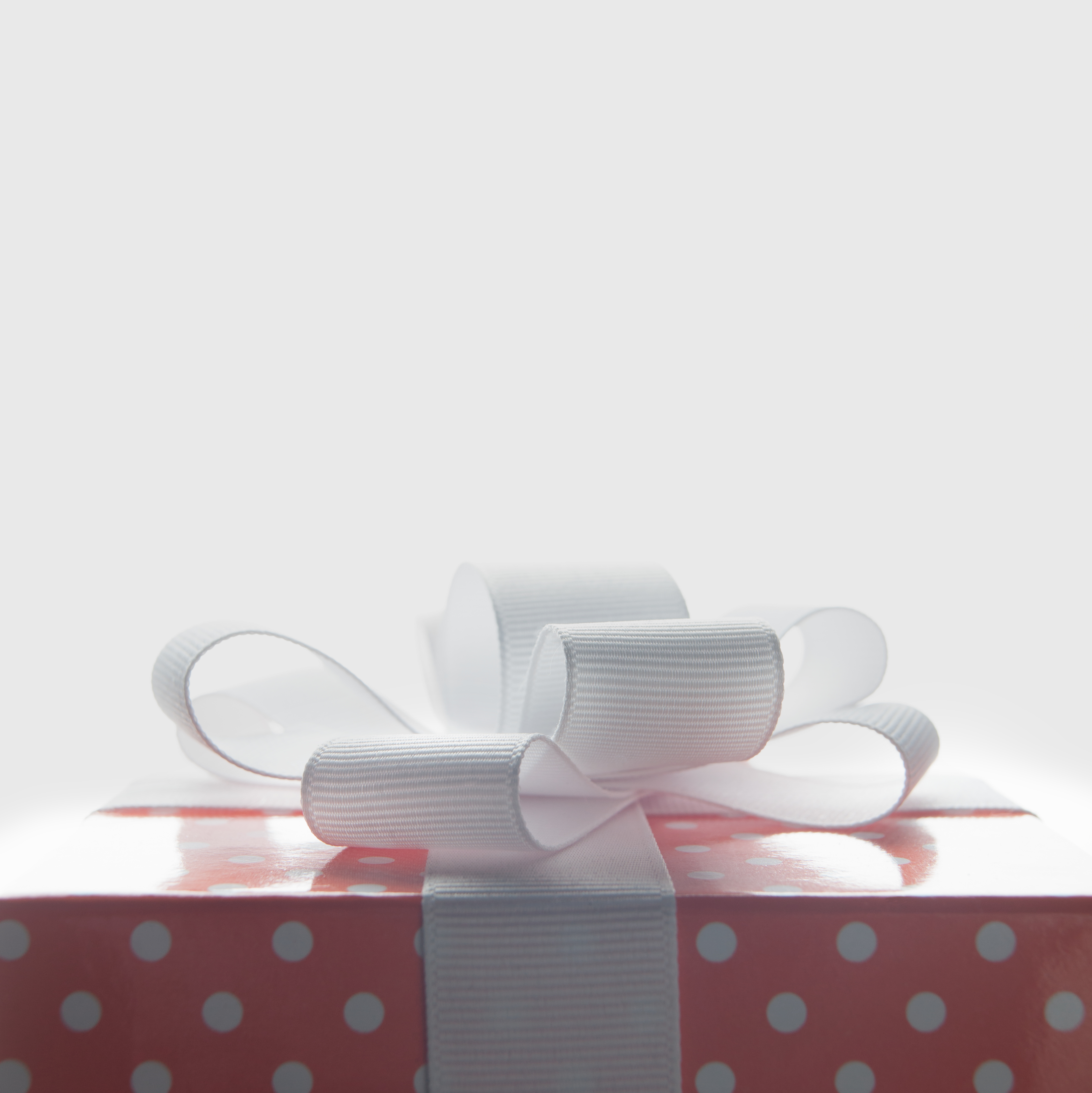 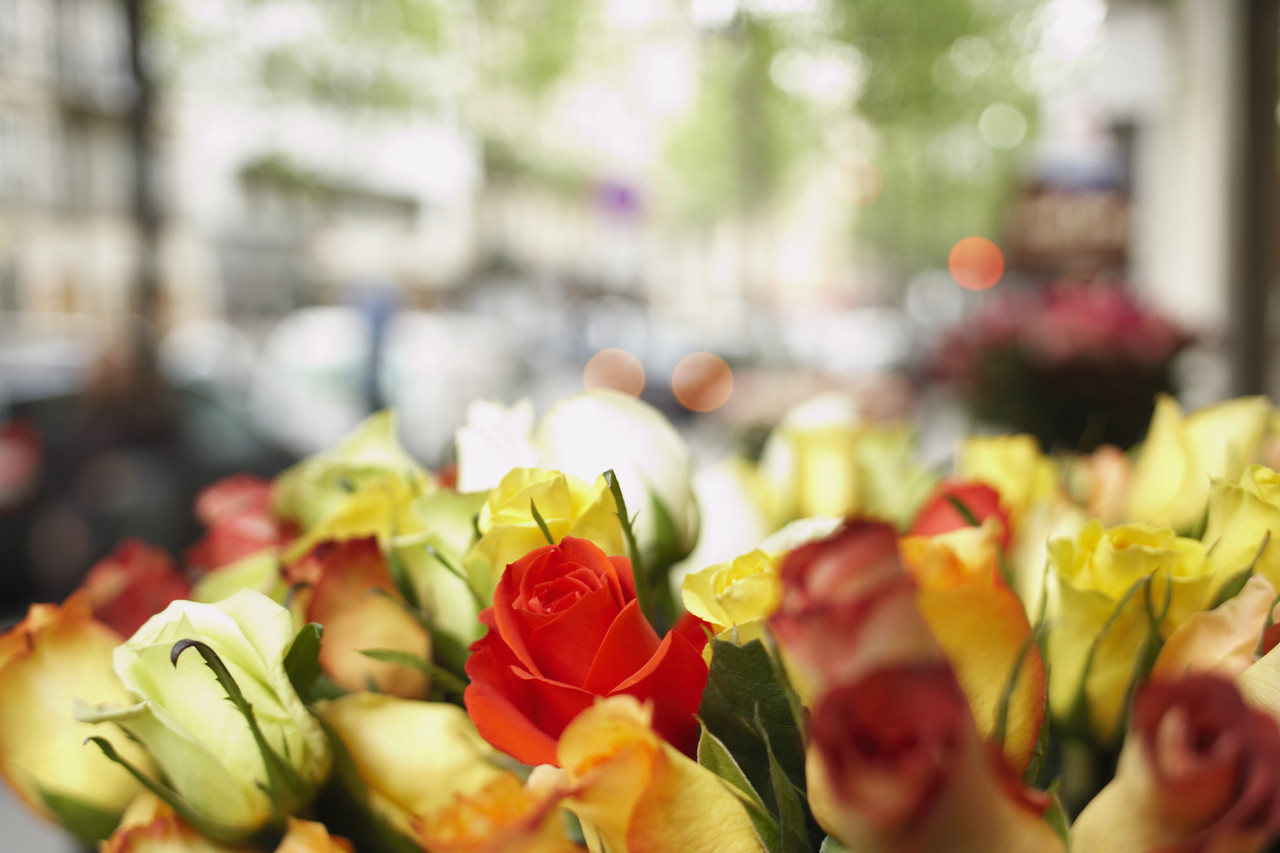 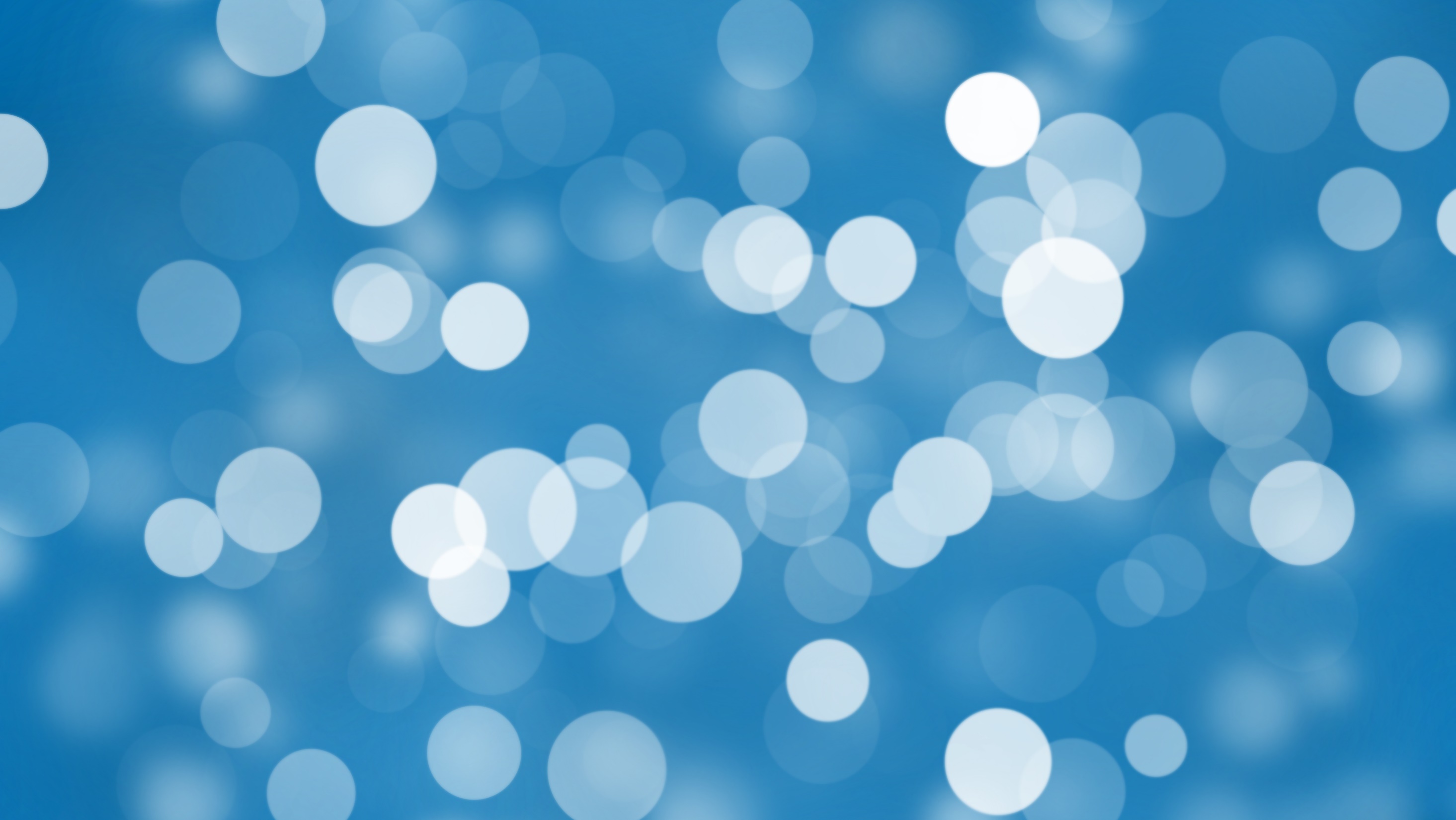 Terima kasih
seseorang@contoh.com